Innovation Plan Update
March 2024
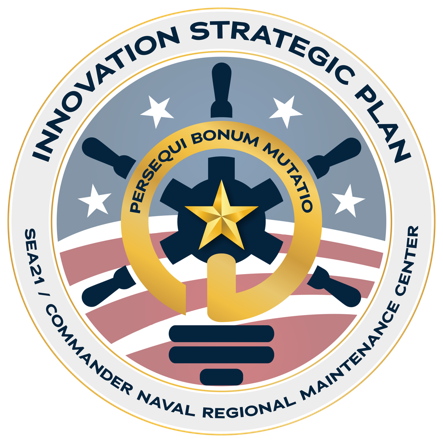 Kirk Jenne
CTR Support to Transformation/Innovation
Gordan Van Hook
SEA 21T, Director of Transformation
Innovation Campaign
SEA21/CNRMC Innovation Strategic Plan guides Organize, Man, Train, Equip
Innovation for sustainment: Implementing changes in technologies, processes, business and policy to be faster and better at our mission to fix ships
MARMC/SWRMC/SERMC are ONR-approved Navy Transition Activity
Each activity has an ‘ORTA’ (Office of Research and Technology Agency) Rep 
ORTAs are POCs for new ideas (spin in/spin out)
Focus is on Additive Manufacturing for broken parts
SEA 21/CNRMC developed Innovation and Experimentation Campaign Plan (IECP) to accomplish the goal
Established 7 Lines of Effort (LOE) via discussions 
Aligned to NAVSEA Strategy
Used to communicate with potential partners
Significant progress is being made to reduce DoMD; challenging to tie to specific innovation projects and P2P
* Empower Innovation Leaders to Act and Perform
Innovation and Experimentation Campaign Plan
Approach
Interviewed workers, managers, directors to understand pain points and opportunities
Organize that info into Lines of Effort (LOE) 
The recommended plan schedule priorities and Innovation Lines of Effort (LOE):
Plan Priority 1
LOE 1: Digital Transformation, Waterfront Execution
LOE 2: Digital Transformation, Planning Accuracy
LOE 3: Automation of Reports
Plan Priority 2
LOE 4: Structural Health and Assessments
LOE 5: Additive & Advanced Manufacturing
Plan Priority 3
LOE 6: Marine Manufacturing and Systems Engineering
Apply innovation to drive days of maintenance duration downward 10% by eoCY24 Develop/Test innovative ideas to make the workforce more effective/efficient in Avail execution work contributing to delays in maintenance
Innovation LOE Proposed Leads & Concepts
Innovation LOE Proposed Leads & Concepts
Innovation LOE Proposed Leads & Concepts
Expectation = Average Maintenance Duration Reduced by > 28 Days!
Innovation Plan Thoughts
We have made progress…
Leadership is adopting an innovation mindset, a culture change, for the enterprise (Show Me Anything)
Growing opportunities to collaborate with other organizations (NSRP, NRL, ONR NavalX, NPS…) 
Recognize we have more to do…
We need to collaborate with industry more! 
Adopt/communicate a sense of urgency
Formalize a transformation and technology transition process (IT3)
Maintain Focus…
Goal: Facilitate innovation to drive days of maintenance duration down by more than 10% (>25 days)
Allow proper time to Develop/Test/Deploy innovative ideas for more effective and efficiency in Availabilities
Formalize a process for confidence in defining impact of innovation efforts
Innovation Campaign
Questions and Discussion